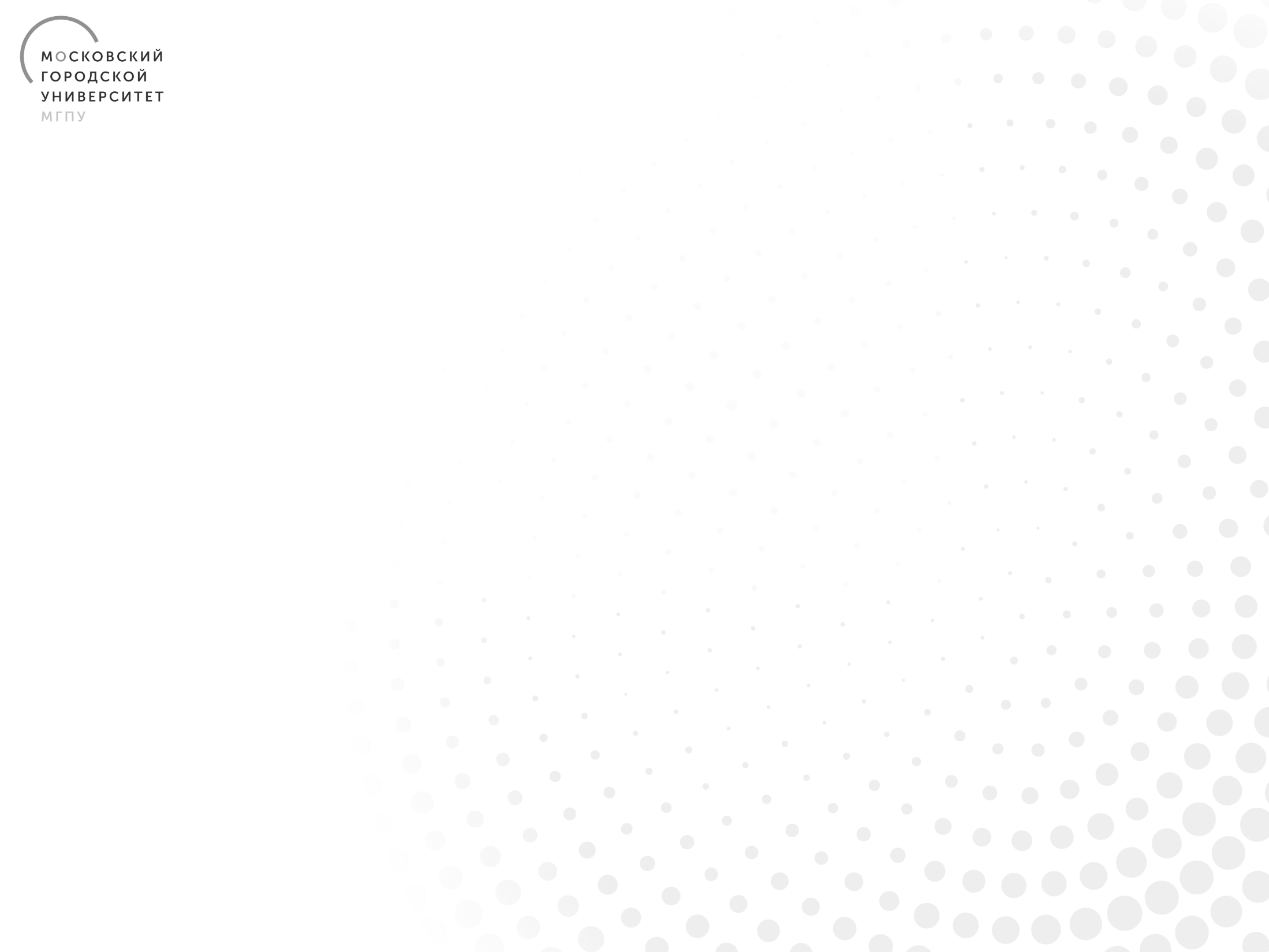 Довузовская подготовка как условие повышения качества языковой подготовки студентов неязыкового вуза
Масловец Валерия Анатольевна,
преподаватель координационного центра довузовской подготовки МГИМО МИД России
Москва 
 2022
Москва 
 2022
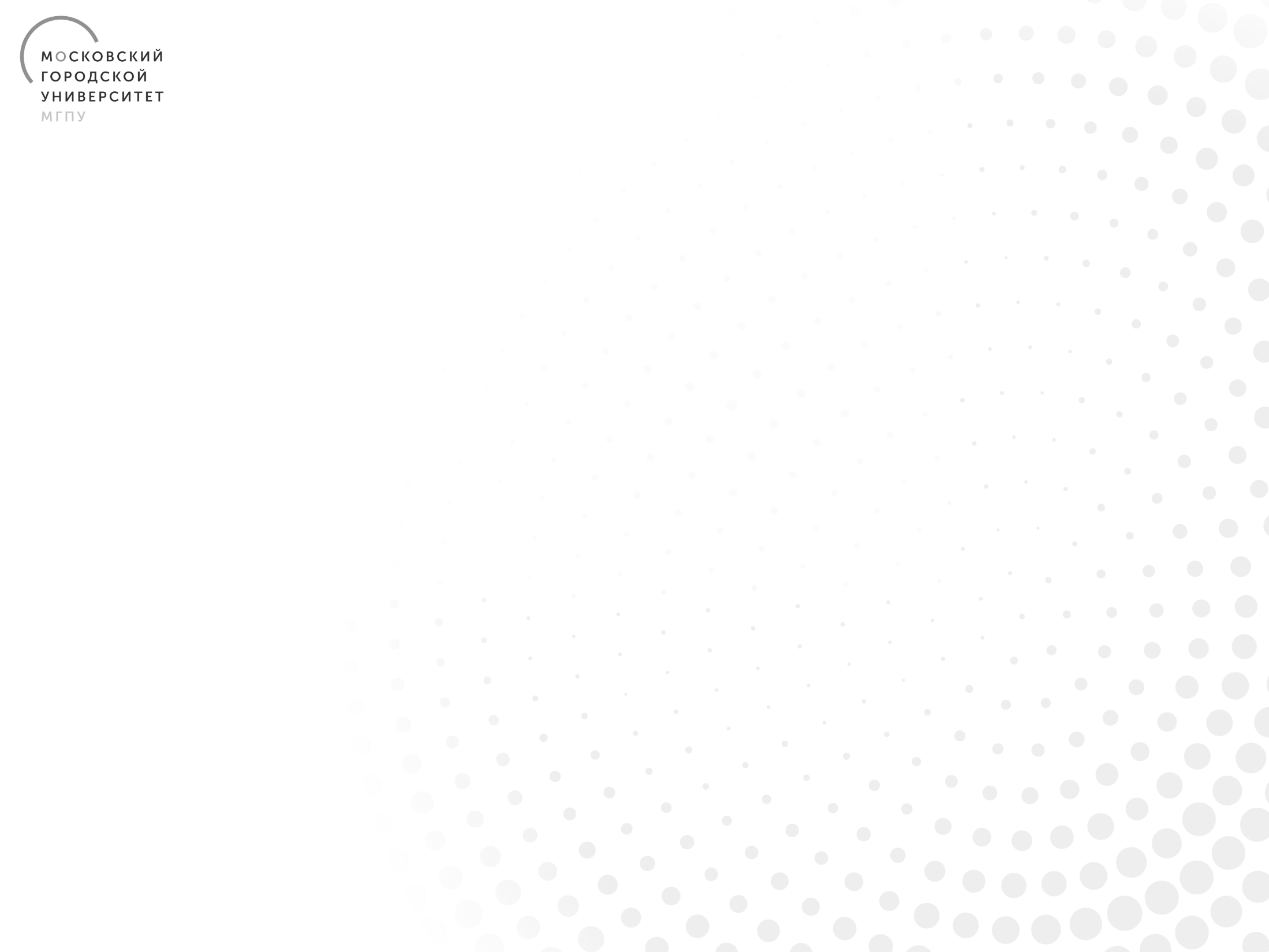 Актуальность
современные тенденции экономического развития мира, цифровой среды и инноваций, необходимость владения иностранными языками требуют повышенного внимания к профессиональной ориентации учащихся старших классов для успешного продвижения по образовательной языковой траектории на начальной ступени обучения в вузе. Довузовская подготовка — это неотъемлемая часть нынешней системы школьного образования, включающая в себя разнообразный спектр программ, которые способствуют максимальной адаптации будущих выпускников при поступлении в вуз и в процессе обучения на первом курсе. Стоит отметить, что на сегодняшний день обучение в школе не обеспечивает качественной подготовки абитуриентов, обладающих объемом знаний и уровнем компетенции, достаточными для успешной учебной деятельности. Вследствие этого назрела необходимость исследования вопросов эффективной организации довузовской языковой подготовки как условия повышения качества обучения языку студентов первого курса неязыкового вуза.
Москва 
 2022
Москва 
 2022
Особенности учебного предмета и дисциплины «Иностранный язык»
коммуникация в устной и письменной форме 
с носителем языка
Москва 
 2022
Образовательный процесс по ИЯ в средней школе
чтение
Изучение ИЯ в МГИМО МИД России
Москва 
 2022
Проанализировав Федеральный Государственный Стандарт  среднего общего образования и Федеральный Государственный образовательный стандарт  высшего образования МГИМО МИД России по направлению подготовки «международные отношения» и «международные экономические отношения», мы попытались сформулировать основные положения довузовской языковой подготовки, которые бы обеспечили успешное обучение языку студентов первого курса.
ФГОС
 СОО
ФГОС
 ВО
В связи с этим в рамках довузовской подготовки необходимо учитывать эти факты и добавлять в образовательный процесс элементы обучения профессиональной коммуникации на ИЯ, которые в целом будут придавать процессу некоторую профессиональную направленность.
Стандарты высшего образования 
МГИМО МИД России по 
направлениям  подготовки 
«международные 
экономические отношения» /
 «международные отношения»
Довузовская
 подготовка
ФГОС СОО
обучение базовым основам деловой переписки; формирование элементарных знаний делового этикета и навыков деловых переговоров и публичного выступления в рамках социокультурной сферы на ИЯ на основе совершенствования умений ведения дискуссии на ИЯ
владение знаниями о социокультурной специфике страны/стран изучаемого языка и умение строить свое речевое и неречевое поведение адекватно этой специфике
коммуникация в устной и письменной формах на  ИЯ для решения задач межкультурного взаимодействия; способность вести диалог, переписку и переговоры с деловыми партнерами на ИЯ по международно-политической проблематике
обрабатывать информацию на ИЯ; аннотировать и реферировать печатные и аудио-/видеоматериалы; анализировать данные из зарубежных источников информации, готовить информационный обзор, аналитический отчет в рамках общественно политической, профессиональной и социокультурной/дипломатической сфер общения
обучение базовым основам обработки различной информации, полученной из печатных, аудиовизуальных источников на ИЯ с последующим анализом данных и сжатым формулированием основных идей и тезисов;
реферирования печатных и видеоматериалов на ИЯ
умения использовать ИЯ
 как средство для получения 
информации из иноязычных 
источников в образовательных и самообразовательных целях;
 владение ИЯ как одним из 
средств формирования учебно-иследовательских умений
выполнять устный перевод с листа;
осуществлять двусторонний перевод профессионально-ориентированного 
текста; уметь вести 
краткую запись при переводе; 
 правильно пользоваться
 этикетом письменной речи;
в рамках профессиональной /
общественно-политической, 
дипломатической и 
социально-культурной
 сфер общения
обучение основам устного перевода с листа на ИЯ;
обучение письменному переводу отдельных предложений и текстов с ИЯ на русский язык и с русского языка на ИЯ; обучение основам делового этикета в письменной речи; обучение основам последовательного перевода текста на ИЯ; обучение записи при переводе с голоса или видеозаписи
умения перевода с иностранного языка на русский при работе с несложными текстами в русле выбранного профиля (для углубленного уровня)
Москва 
 2022
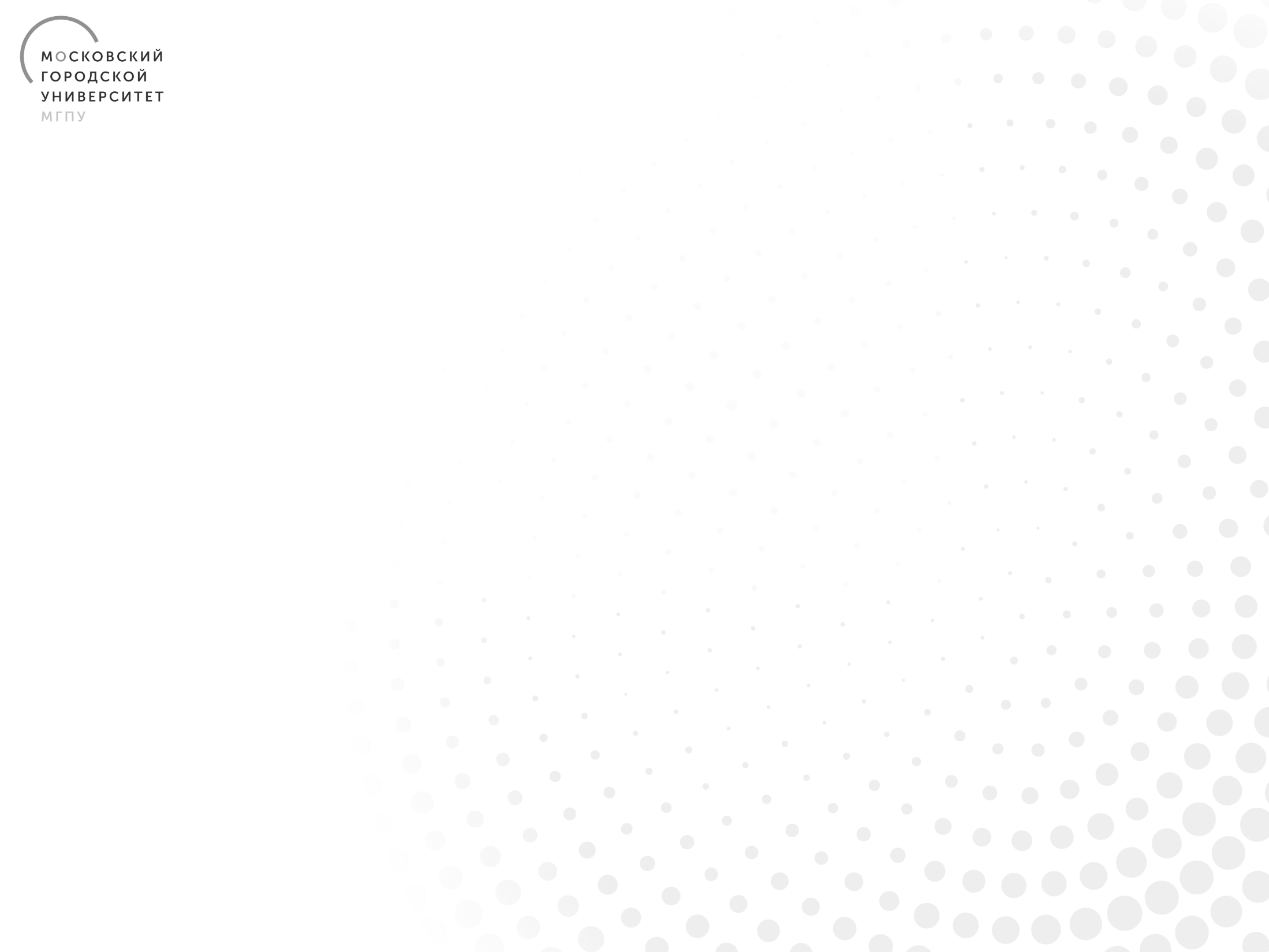 Благодарю за внимание!
Масловец Валерия Анатольевна,
преподаватель координационного центра довузовской подготовки МГИМО МИД России
maslovets_96@mail.ru
Москва 
   2022
10